Epigenetikai szabályozások, mint a tumor génhálózatok szoftvere
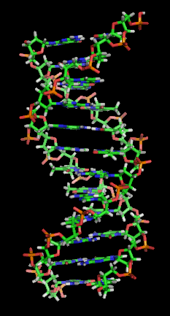 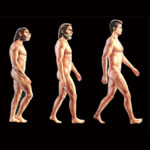 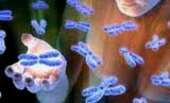 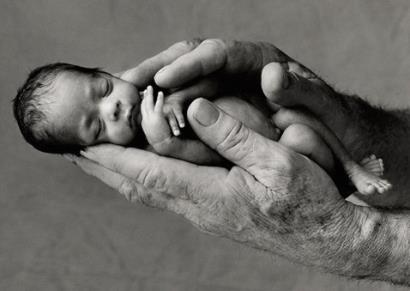 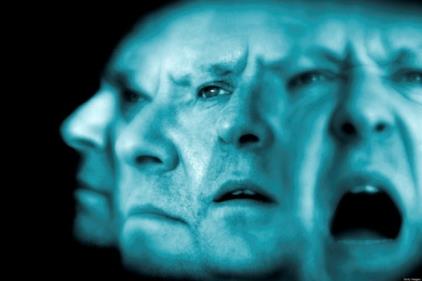 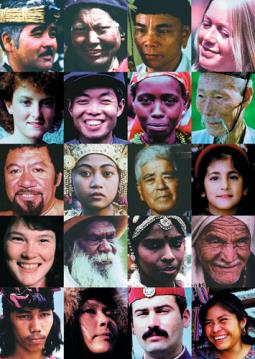 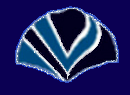 Falus András
9/29/2014
2014. április 25.
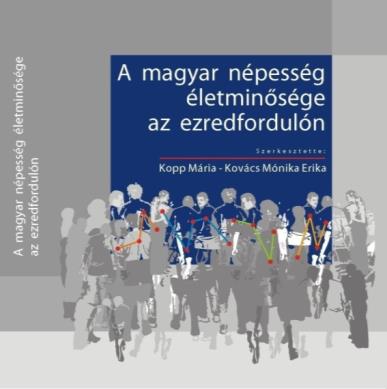 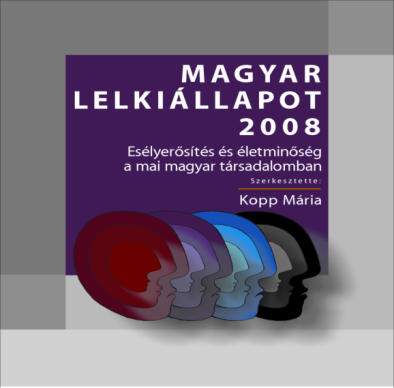 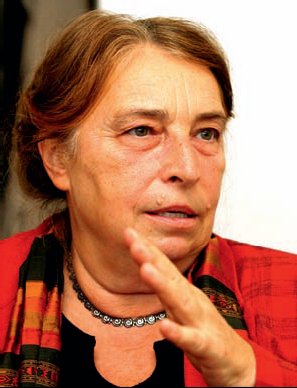 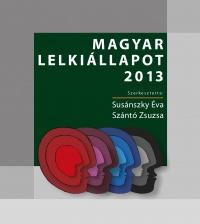 Hungarostudy Epidemiológiai Panel (HEP) 

2002-ben 12.640 embert kérdeztek ki, közülük 2005-ben 4689 személyt sikerült újra kikérdezni, 322 ember halt meg  az újból felkeresettek közül. 
A 2002-ben 40-69 éves korosztályból 99 férfi (8.8%), és 53 nő (3.6%) halt meg 2005-ig
Milyennek tartjuk az életminőségünket?
A világ 120 országa közül Zimbabwe után nálunk a legmagasabb azoknak az aránya, akik az életminőségüket rossznak minősítik és azt gondolják, hogy a következő 5 évben is ilyen marad (34 %). (Gallup World Poll, 2009)
Az objektív egészségi mutatók szerint is igen rossz a helyzet nálunk, ami a szubjektív életminőség legfontosabb mutatója.
a  15-60 éves korosztályban a férfiak halálozási aránya nálunk 25 %, minden nyugat-európai országban 10 % alatt, a cseheknél 15 %, a szlovákok, lengyelek,de a bulgárok és románok arányai is jobbak a mienknél,
Csak Ukrajnában, Oroszországban és a Baltikumban rosszabb az idő előtti halálozási arány (OECD 2009)
Magyarország helye:
Az élettel való szubjektív elégedettség skálán Magyarország a világ országai közül a 105.  
Ez körülbelül megfelel a boldogság skálán mutatott értéknek. 
A szomszédaink közül Szlovénia a 65., Csehország a 75., még a 102. helyen álló Bangladesh is megelőz minket, 
Szlovákia a 127., Románia a 134., Észtország a 136. helyeken állnak. 
Az ukránok (171. hely) és az oroszok (164. hely) a legelégedetlenebbek közé tartoznak.
A /orvos/biológiai kutatások fő motivációi
Élővilág megismerése
           evolúció



Genetika & egészség/betegség/
   prevenció
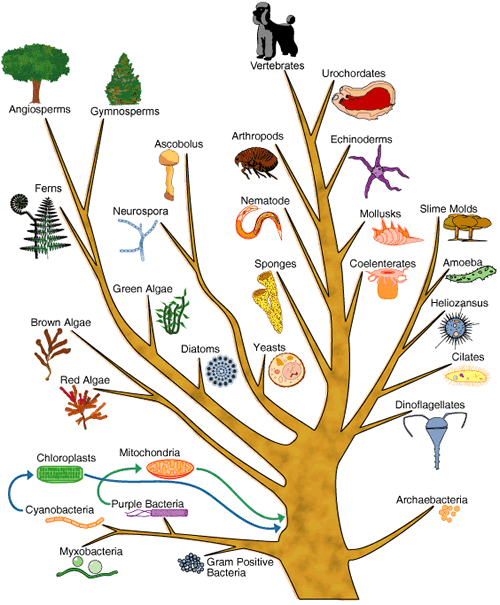 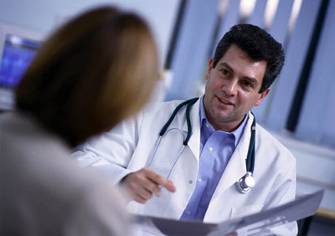 9/29/2014
A medicina legfőbb kihívásai
Nagy népbetegségek 
elhízás/ cukorbetegség/metabolikus szindroma
szív- és érrendszeri betegségek
veseelégtelenség
malignus betegségek
neurológiai-psychiátriai betegségek
fertőzéses, gyulladási szindrómák
allergia, asthma, légzőrendszeri kórképek
Gyógyszerhatás-, kóros mellékhatás
Átlagéletkor emelkedéséből adódó feladatok
Immunizálás (védőoltás: fertőzés, tumor, allergia…)
Őssejt terápia, szintetikus biológia
Orvosi kommunikáció, egészségnevelés
Komplex betegségek
systems biology, bioinformatika
9/29/2014
Előrejelzés az Egyesült Királyságban 2010-2020/100.000 lakos
Ischaemiás szívhalál		                          4300
Myocard. infarctus (új eset)	                          8250

Stroke halál	   	                                     1100
Stroke (új eset)			                          4500

Emlőrák (új eset)		                           6270
Vastagbélrák (új eset)		                           5410
Prostatarák (új eset)			                3290	
Tüdőrák (új eset)                                                4210
Melanoma (új eset)		                           5840

Diabetes (új eset)                                             11500                 								11.5%!!
Agyi degeneratív (új eset)		                2000

Letális gyógyszer mellékhatás                         1500
9/29/2014
…a modell…
..a humán genom…
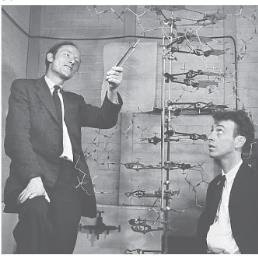 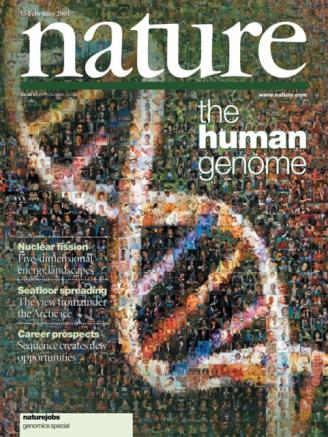 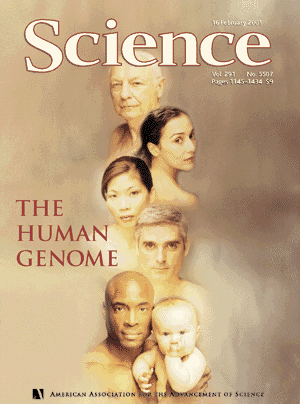 Nature 171, 737-738
1953. április 25.
2001. február 15-16.
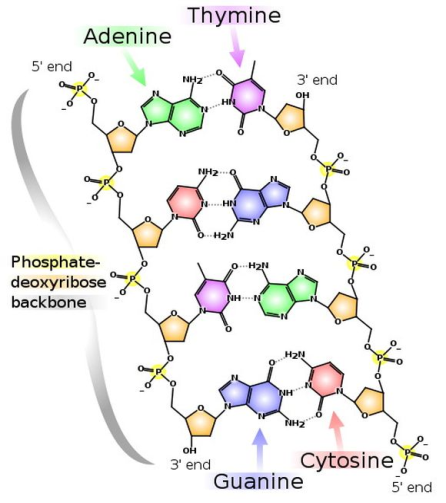 ..az enciklopédia.
..1000-2500-5 millió genom
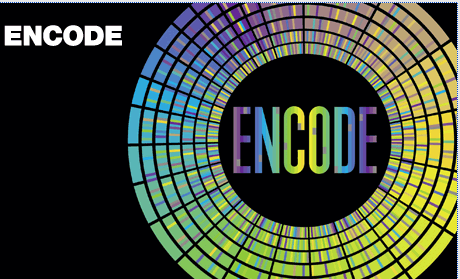 2012. szeptember
9/29/2014
Az emberi genom 
         tartalma
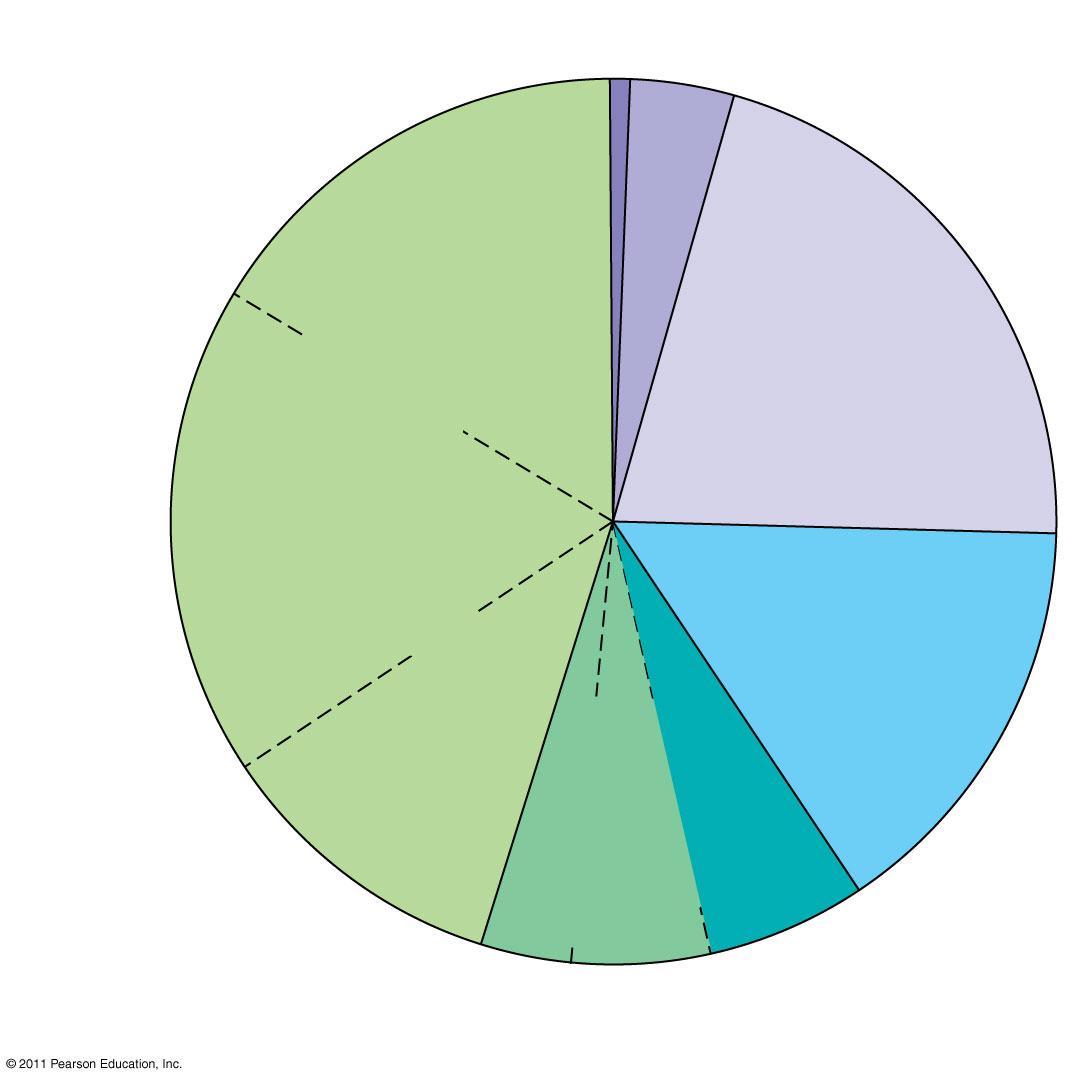 Exon (1.5%)
Intron (mirtron) (5%)
cisz-transz-
transzcellularis??
horizontális
géntranszfer?

mikrobiom-
virom-
táplálék
Reguláló         elemek(20%)
Ismétlődő ,
„ugráló” elemek(44%)
Egyedi nem kódoló
DNS (15%)
Ismétlődő 
 elemek(14%)
9/29/2014
[Speaker Notes: Figure 21.7 Types of DNA sequences in the human genome.]
METODIKAI REPERTOIRE
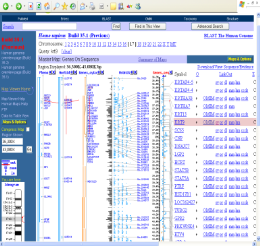 TELJES GENOM
VIZSGÁLAT
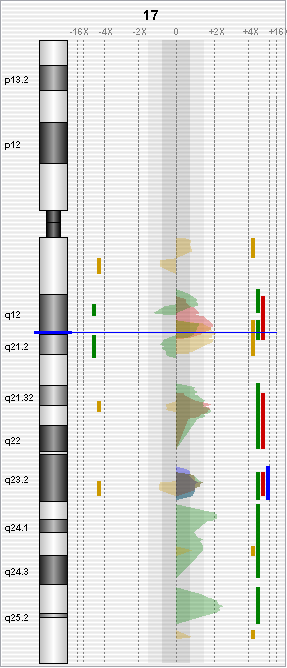 GCAATCGATCTGGTACAGTAGCTA
GCAATTGATCGGGTACATTAGCTA
Hap-Map/ 20 millió pontmutáció
Adatbázisok
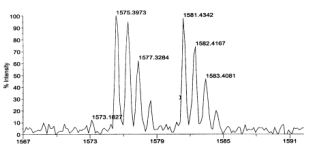 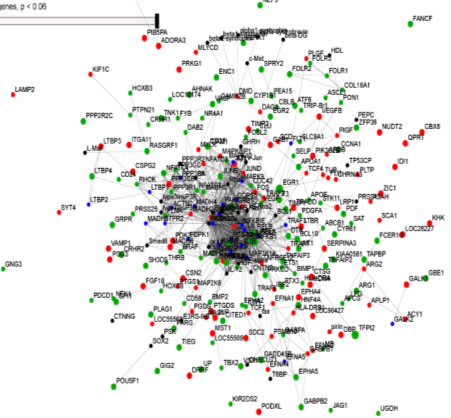 FEHÉRJE FIZIKAI TECHNIKÁK
Biofizika, nanofizika
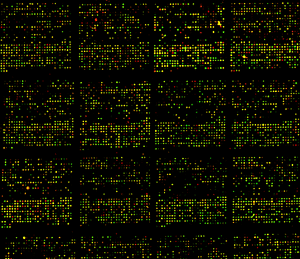 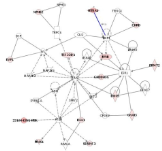 BIOINFORMATIKA
GÉNHÁLÓZATOK- ÚTVONAL ANALÍZIS
EXPRESSZIÓS MICROARRAY/CHIP
NANOTECHNOLÓGIA, 
Szilárd Fázisú KÉMIA
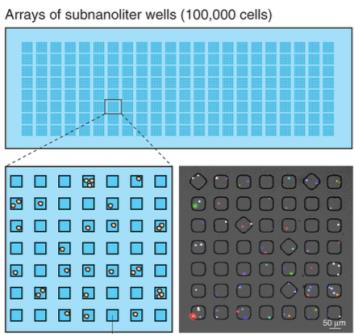 Egy sejt analitika (subnano)
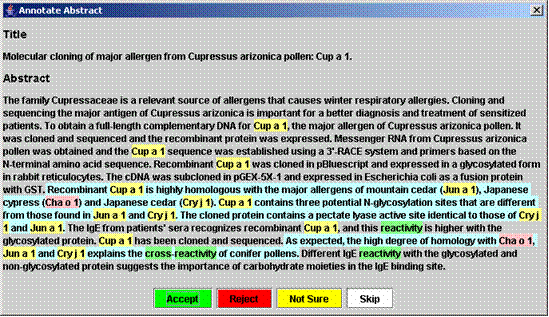 DNS „NYELVÉSZETI” ELJÁRÁSOK
ÚJ GENERÁCIÓS SZEKVENÁLÁSOK
CRISP/Cas9 rendszer
9/29/2014
Gyorsuló genetikai/genomikai adathalmaz
A DNS szekvencia adatok  megkétszereződnek 18 havonta

 A megismert genomok száma duplázódik 
	18 havonta

 A szekvenálás költségei a feleződnek
    18 havonta
9/29/2014
Paradigmaváltás
A teljes genom annotálása (funkció megfejtése)
Nem egyes géneket vizsgálunk, hanem az egész genomot, illetve  génhálózatokat (GWAS)
Epigenetika (EWAS)
Genomika + metagenomika
9/29/2014
„missing heritability”
Etnikai eltérések
 Multifaktoriális fenotípusok (betegségek)  
hálózati hatások-káosz-elméletek
 Környezeti hatások (epigenetika)-reverzibilitás
 Kódoló-nem kódoló
 Ritka és nagy hatású  vs gyakori és kishatású allélek
 Metagenomika- genomok szimbiózisa (microbiom)
9/29/2014
HÁLÓZATOK
	EPIGENETIKA (microbiom)
9/29/2014
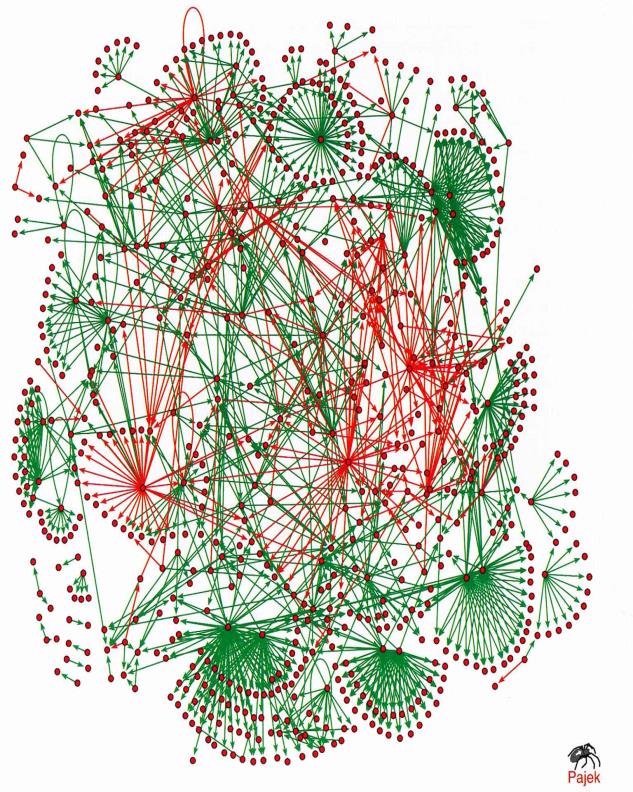 Hagyományos biológia          Rendszer (hálózat)-szemléletű biológia
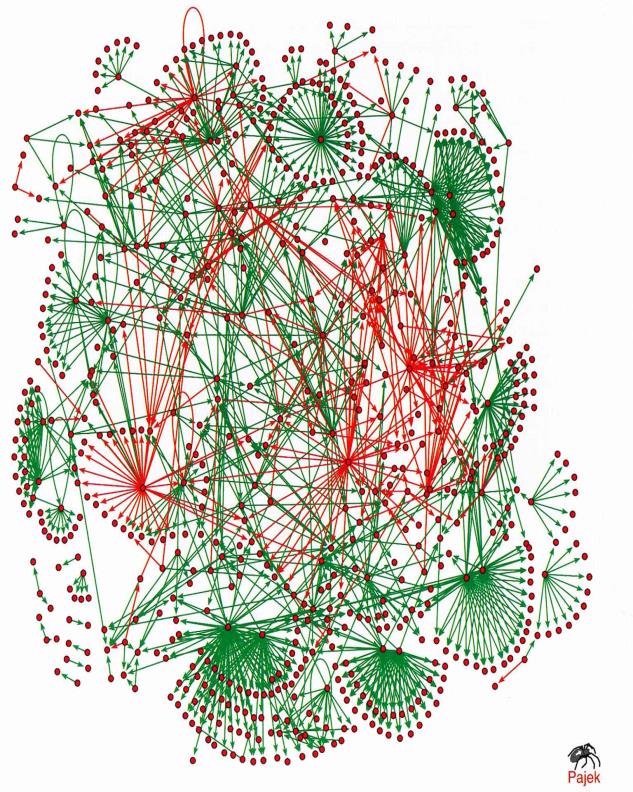 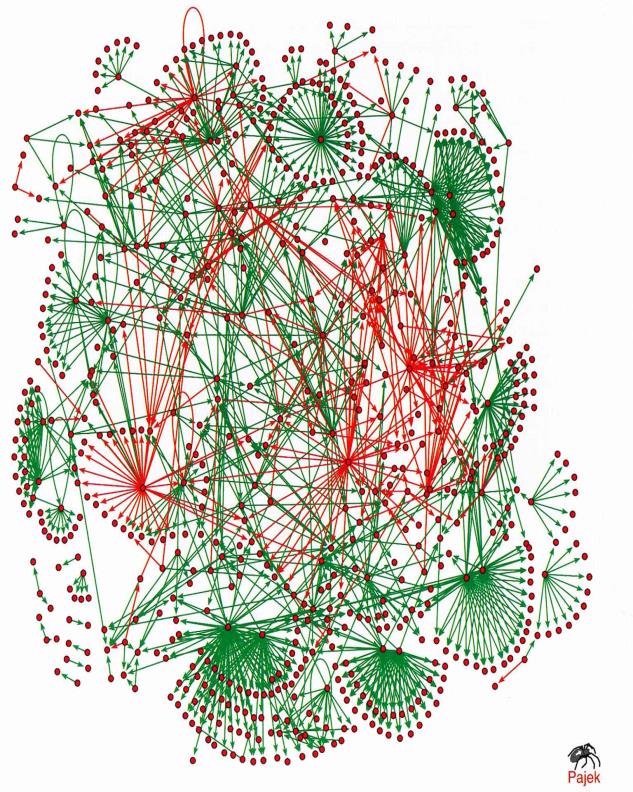 9/29/2014
Pongor Sándor ábrája
Örökölt és szerzett mutációk az emberi vastagbél rákban
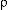 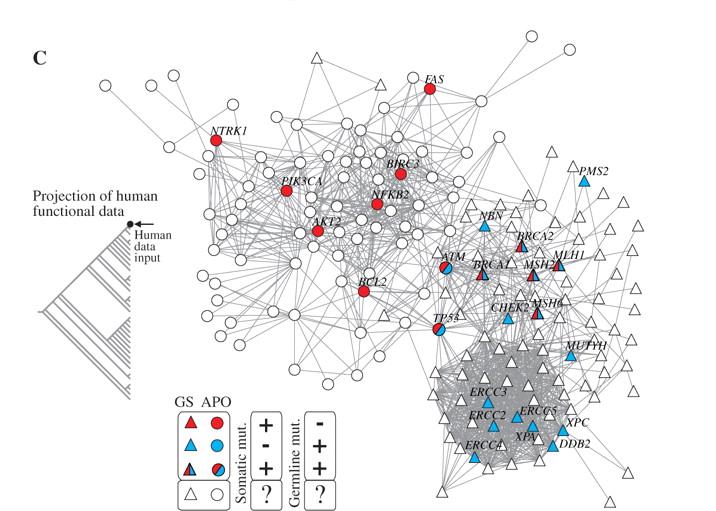 DNS repair
                gének
apoptózis
Betegségtérkép: közös génhálózat
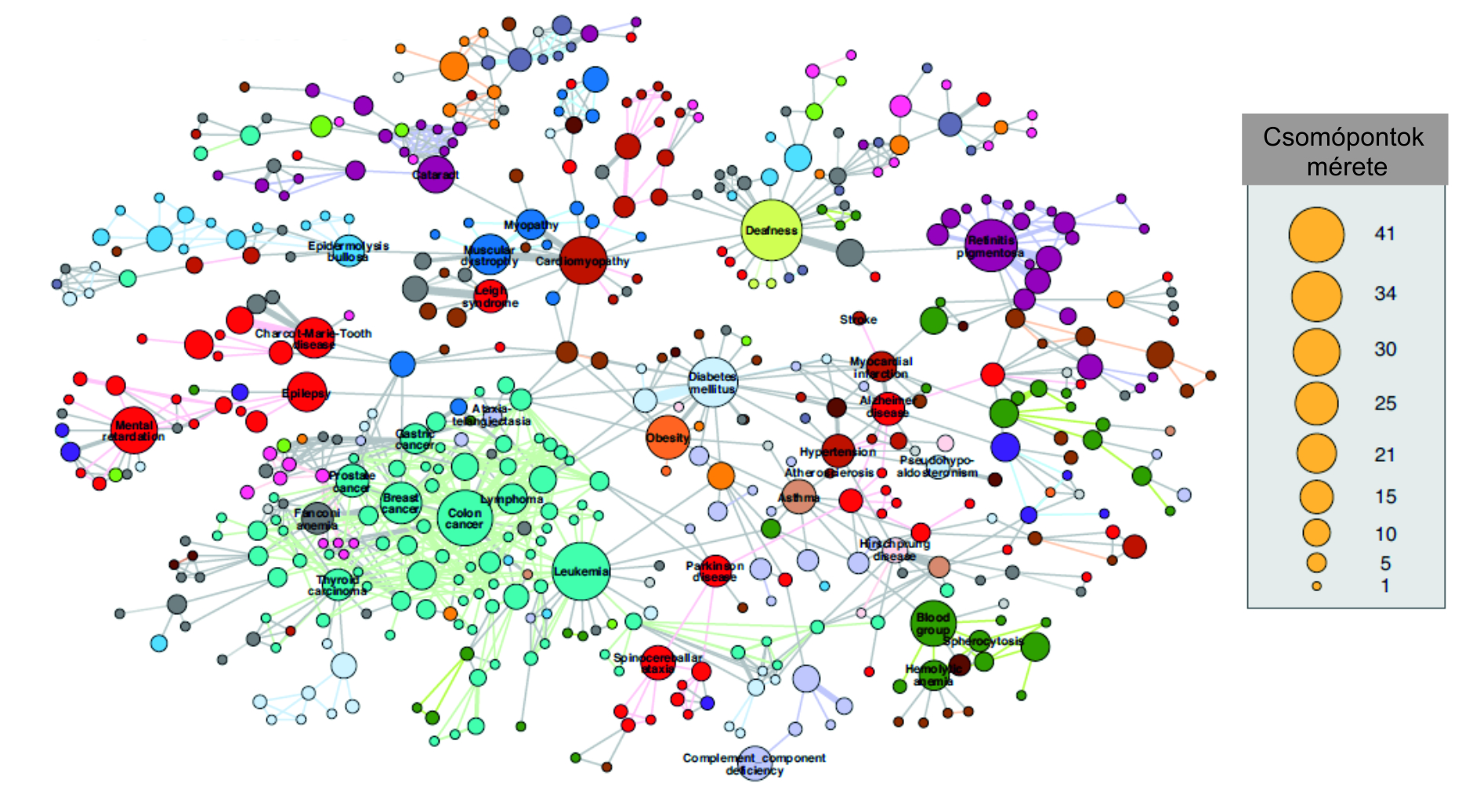 Betegadatoktól a hálózatokig
9/29/2014
A görög mitológia hálózatos megközelítésben
Aphrodité
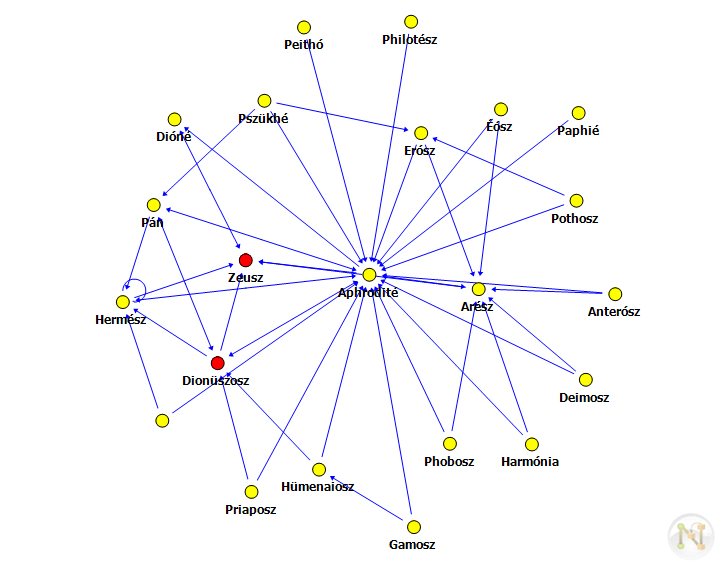 Barátságok (mint epigenetikai tényező)  a görög mitológiában
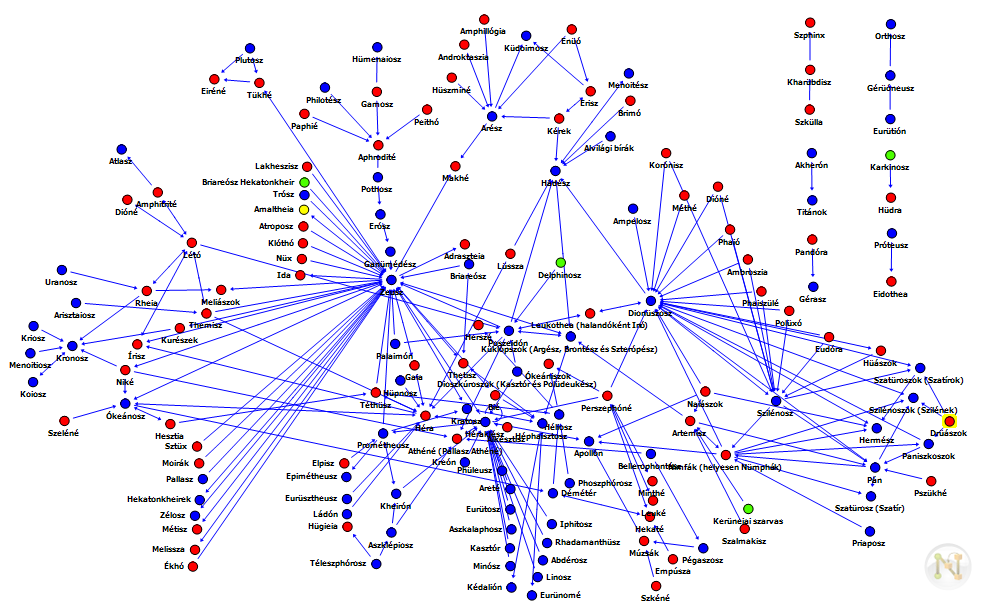 Ellenségek a görög mitológiában
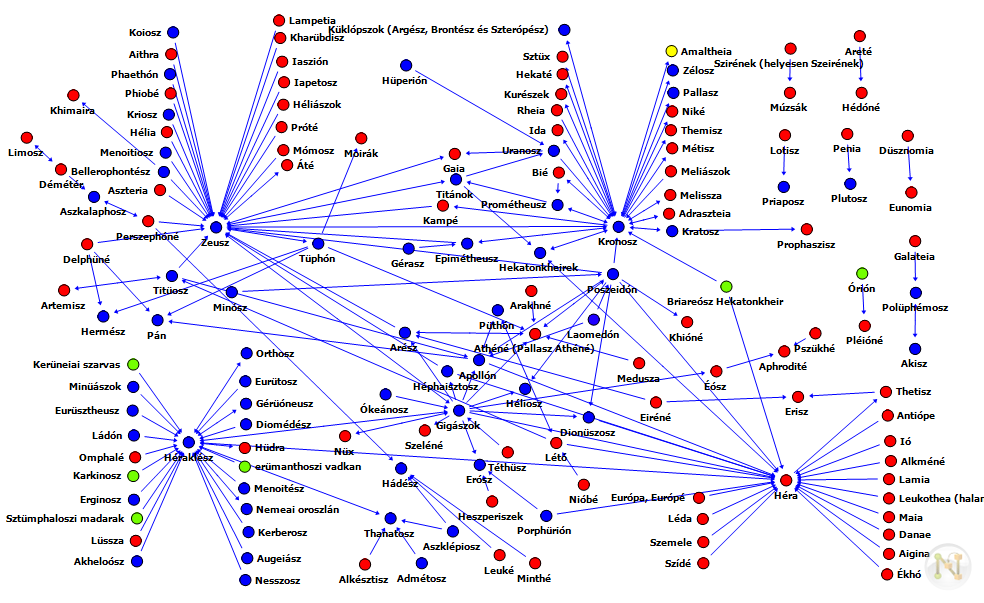 DRUG DESIGN, METABOLIC ENGINEERING:
Reduces 
Inflammation
Fever
Pain
Prevents
Heart attack
Stroke
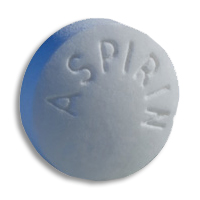 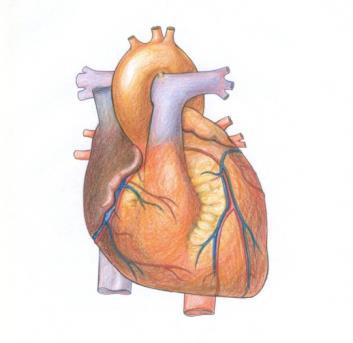 COX2
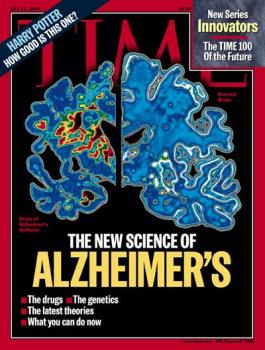 Causes 
Bleeding
Ulcer
Reduces the risk of 
Alzheimer's Disease
Reduces the risk of 
breast cancer
ovarian cancers
colorectal cancer
Network Science: Introduction 2012
Multi-drug tervezés (Csermely csoport)
T-leukémia jelátviteli hálózat
Kiindulási állapot IL7 aktiváció után
Célállapot: inaktív hálózat (minden fekete)
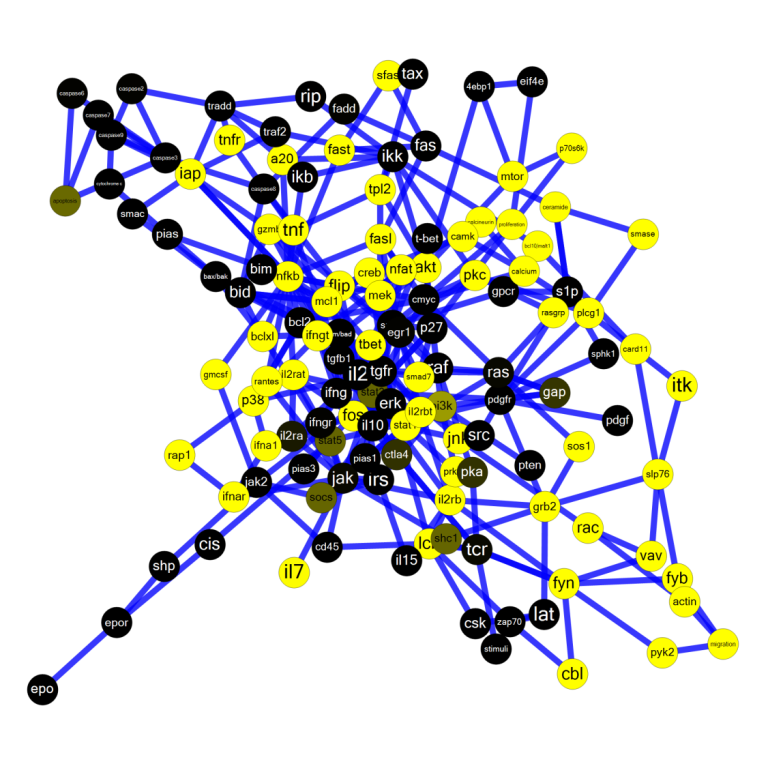 Hálózat: Zhang et al
PNAS 105: 16308–13
Inaktív fehérje
Aktív fehérje
Szalay Kristóf és Csermely Péter (2013) PLoS ONE 8: e78059 + magyar szabadalmi bejelentés P1300737
[Speaker Notes: This is an activation pattern resulting from IL-7 activation. Many excitations resulting in network-wide spreading give a similar pattern. Let’s suppose that this is a cancerous response.

We have generated an intervention with this state as the starting state, and the fully deactivated net as the target state.

Solver returned us three proteins: Phoshpholipase CG1 (inhibition), interferon A1 (activation), CD45 (activation).
Check the results 

It’s a >90% decrease, but the most important part is the initiation of apoptosis. This result may mean that even in the case of genetic defects, by temporarily shifting the cell to a healthy state, we can make them realize that there is a problem, and selectively initiate apoptosis. 

This gives us the chance to create a proof-of-concept;]
Multi-drug tervezés (Csermely csoport)
T-leukémia jelátviteli hálózat
Kiindulási állapot IL7 aktiváció; célállapot: minden fekete
a Turbine::Designer által megjósolt targetek
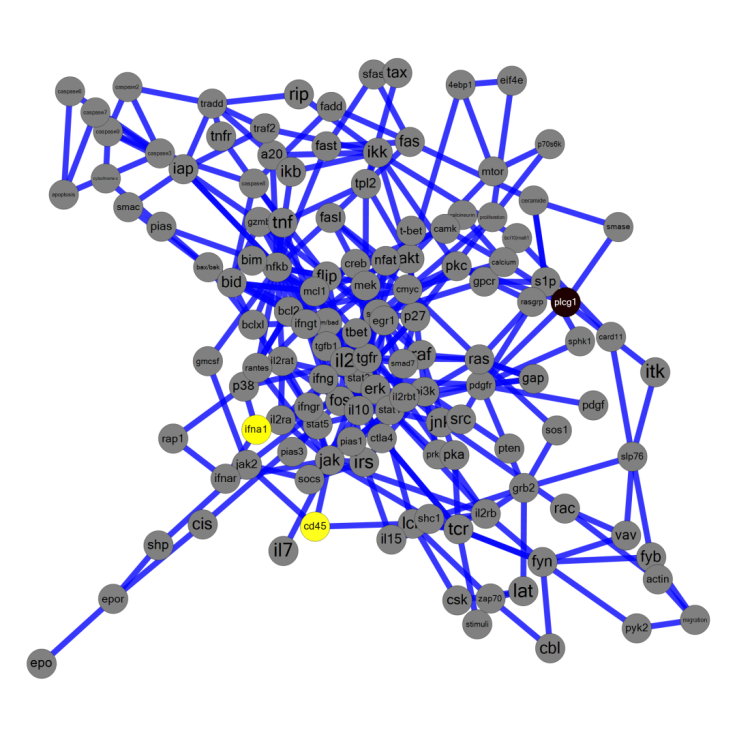 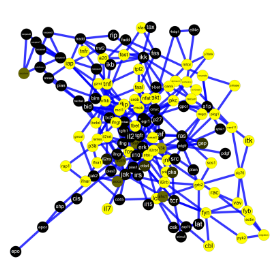 Foszfolipáz Cϒ1
(gátlás; Cancer Res. 68:10187)
kiindulási állapot
Interferon α1
(aktiváció; CA Cancer J Clin 38:258)
Inaktív fehérje
CD45
(aktiváció; Blood 119:4446)
Aktív fehérje
Szalay Kristóf és Csermely Péter (2013) PLoS ONE 8: e78059 + magyar szabadalmi bejelentés P1300737
[Speaker Notes: This is an activation pattern resulting from IL-7 activation. Many excitations resulting in network-wide spreading give a similar pattern. Let’s suppose that this is a cancerous response.

We have generated an intervention with this state as the starting state, and the fully deactivated net as the target state.

Solver returned us three proteins: Phoshpholipase CG1 (inhibition), interferon A1 (activation), CD45 (activation).
Check the results 

It’s a >90% decrease, but the most important part is the initiation of apoptosis. This result may mean that even in the case of genetic defects, by temporarily shifting the cell to a healthy state, we can make them realize that there is a problem, and selectively initiate apoptosis. 

This gives us the chance to create a proof-of-concept;]
Multi-drug tervezés (Csermely csoport)
T-leukémia jelátviteli hálózat
Kiindulási állapot IL7 aktiváció; célállapot: minden fekete
a célállapot specifikus tulajdonsága
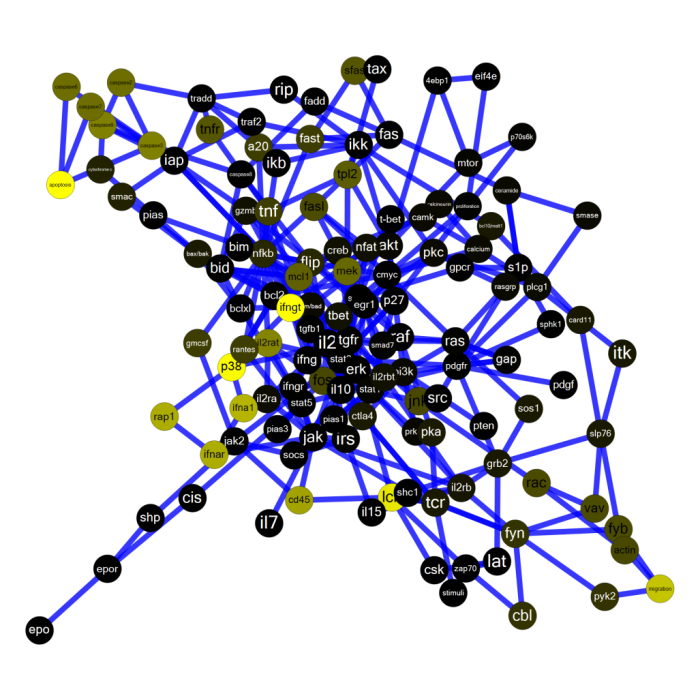 apoptózis iniciáció
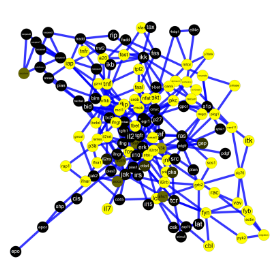 kiindulási állapot
Inaktív fehérje
Aktív fehérje
Szalay Kristóf és Csermely Péter (2013) PLoS ONE 8: e78059 + magyar szabadalmi bejelentés P1300737
[Speaker Notes: This is an activation pattern resulting from IL-7 activation. Many excitations resulting in network-wide spreading give a similar pattern. Let’s suppose that this is a cancerous response.

We have generated an intervention with this state as the starting state, and the fully deactivated net as the target state.

Solver returned us three proteins: Phoshpholipase CG1 (inhibition), interferon A1 (activation), CD45 (activation).
Check the results 

It’s a >90% decrease, but the most important part is the initiation of apoptosis. This result may mean that even in the case of genetic defects, by temporarily shifting the cell to a healthy state, we can make them realize that there is a problem, and selectively initiate apoptosis. 

This gives us the chance to create a proof-of-concept;]
A  biológiai  hálózat-kutatás rohamos fokozódása
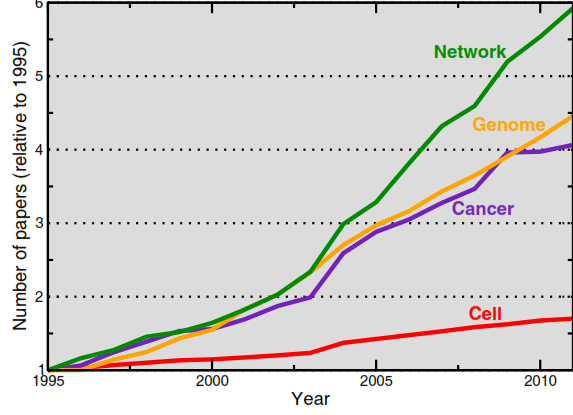 HÁLÓZATOK
	     	EPIGENETIKA (microbiom)
9/29/2014
heterokromatin
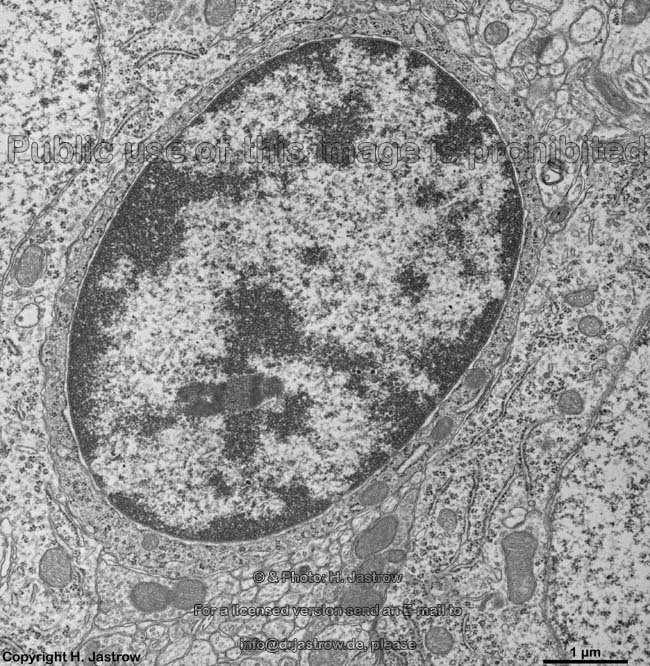 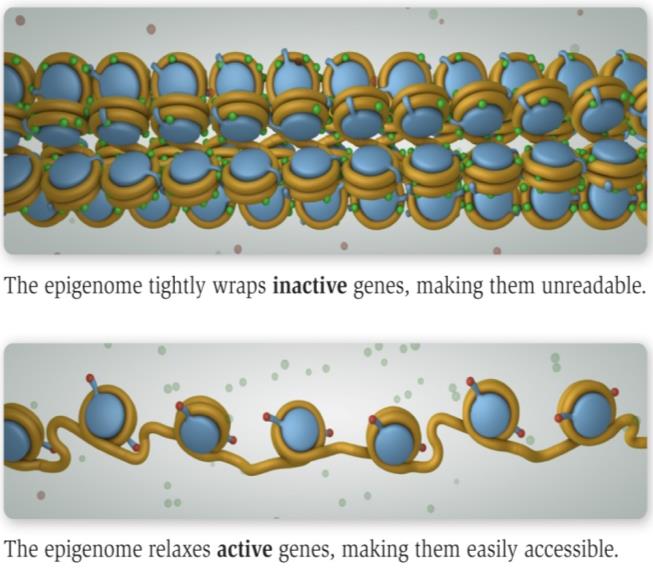 eukromatin
9/29/2014
EPIGENETIKA:   A DNS szekvencia (genetika) nem változik, csak az információ kifejeződése—kovalens- REVERZIBILIS
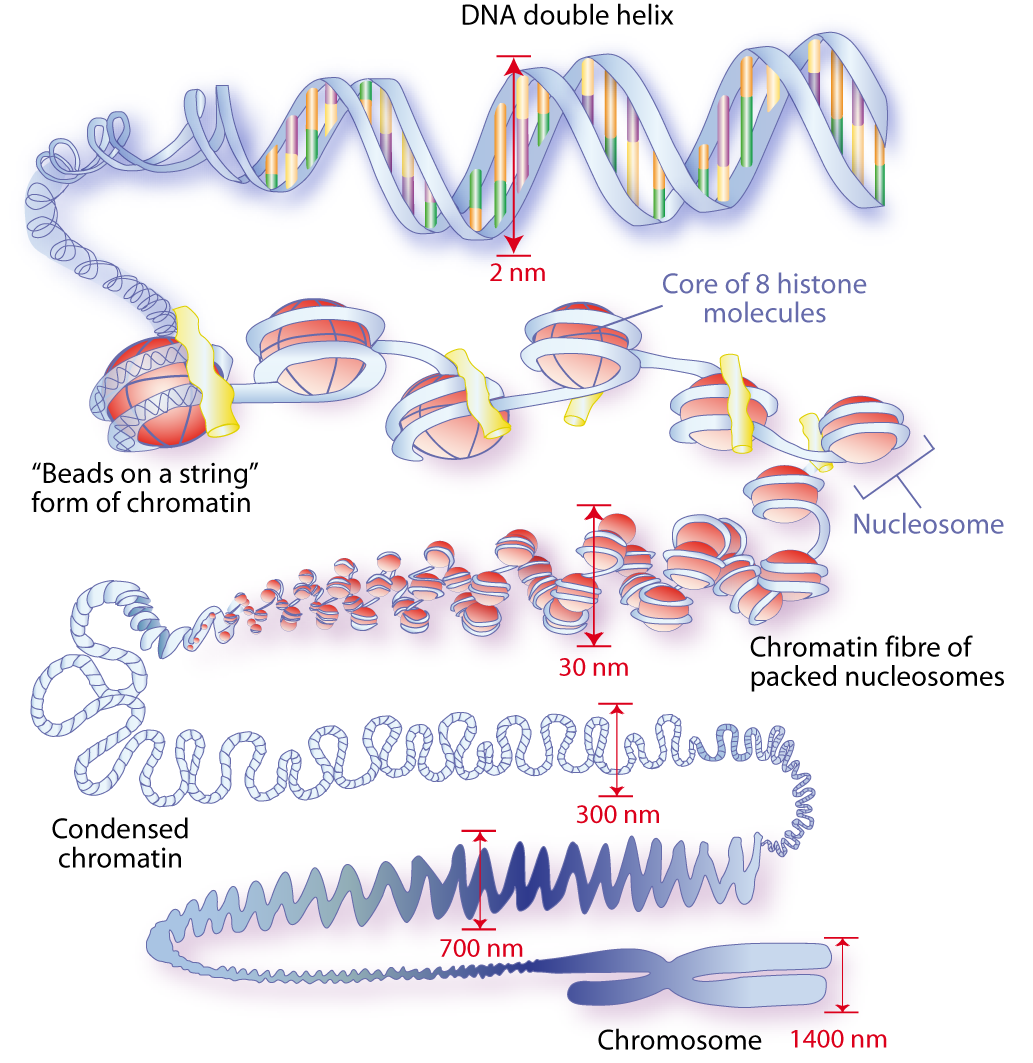 CpG-metiláció
Hiszton-acetiláció
Telomerase-
telomer
micro RNS
9/29/2014
Epigenetikai faktorok
ontogenesis-anyai hatás
  táplálkozás
  gyógyszerek, mérgek
  fizikai aktivitás
  microbiota- együttélő mikróbák
  fény
  zene
  stress, magatartási-, lelki-, meditatív  hatások
  szociális környezet
9/29/2014
Progressive Alterations in DNA Methylation in Cancer
Accumulation of Epigenetic Abnormalities
Region-Specific Hypermethylation
Global 
Hypomethylation
+
Normal
Cancer
9/29/2014
CpG Island Methylation: A Stable, Heritable and 
Positively Detectable Signal
1
2
3
4
Carcinoma
5
Normal Epithelia
Dysplasia
Carcinoma
 in situ
Metastasis
9/29/2014
[Speaker Notes: CpG island hypermethylation is heritable in tumor cells.

Multiple methylated loci are progressively accumulated during tumorigenesis.

As a result, tumor cells can generate unique epigenetic signatures that are associated with specific cancer subtypes.
Patterns of CpG island methylation differ between and within tumor types – methylation is not a random process]
CpG Island Methylation: A Stable, Heritable and 
Positively Detectable Signal
1
2
3
4
Carcinoma
5
Normal Epithelia
Dysplasia
Carcinoma
 in situ
Metastasis
9/29/2014
CpG Island Methylation: A Stable, Heritable and 
Positively Detectable Signal
1
2
3
4
Carcinoma
5
Normal Epithelia
Dysplasia
Carcinoma
 in situ
Metastasis
9/29/2014
CpG Island Methylation: A Stable, Heritable and 
Positively Detectable Signal
1
2
3
4
Carcinoma
5
Normal Epithelia
Dysplasia
Carcinoma
 in situ
Metastasis
9/29/2014
High rate of colon and skin carcinogenesis in HDC -/- mice
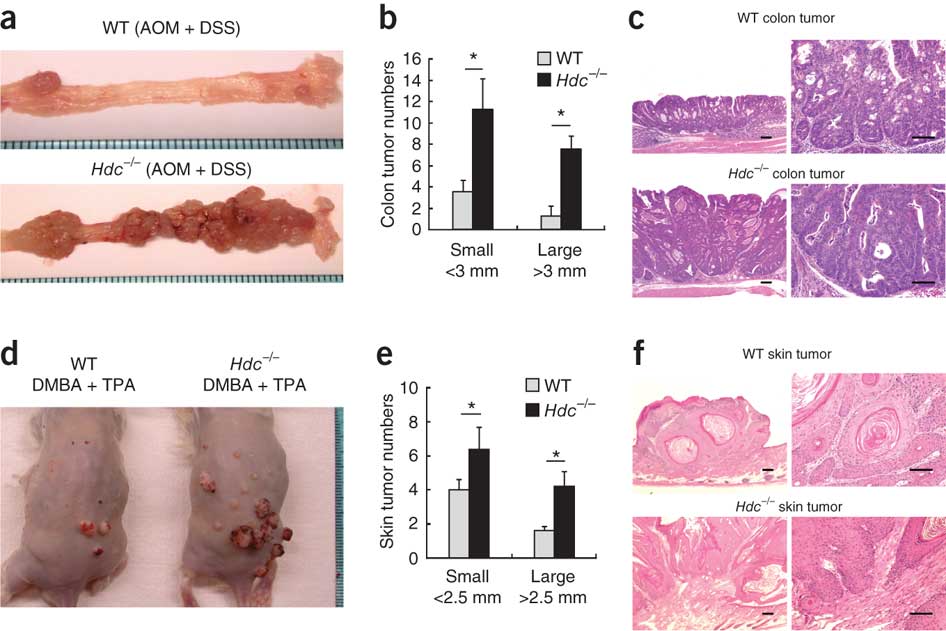 Histamine deficiency is a
„bad guy” in colon and skin 
carcinogenesis?
AOM: azoxymethane,  DSS: dextrane sodium sulfate,  
DMBA: 9, 10 dimethyl-1,2- bezanthracene  TPA: 12-O-tetradecanoylpherorbol13-acetate
9/29/2014
Yang.. Falus, Wang et al, Nature Med, 2011
Suppression of HDC of myeloid suppressors  of hypermethylation by CT26 tumor cells
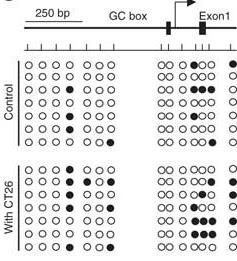 5` end of HDC gene of 
CD11b+Ly6G+  IMCs
9/29/2014
Sodium bisulfate DNA sequencing
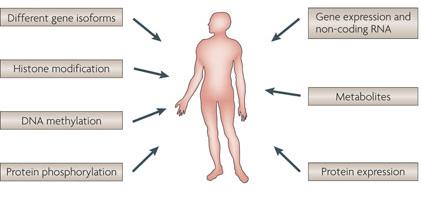 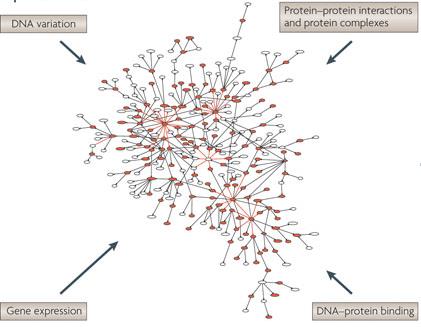 A HÁLÓZATBAN GENETIKAI
ÉS EPIGENETIKAI ELEMEK
IS SZEREPELNEK
9/29/2014
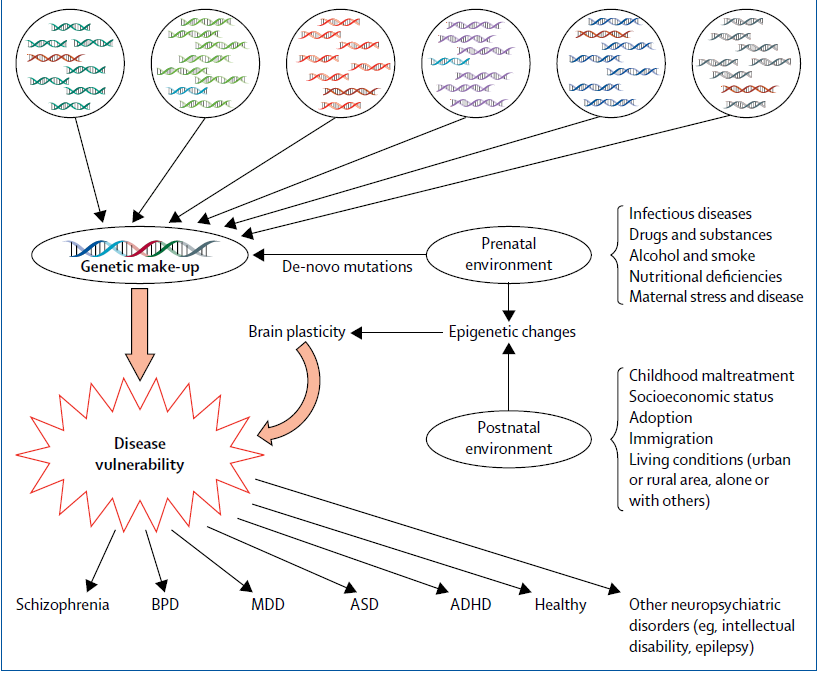 Different solid and hematological tumors
9/29/2014
Genetika („hardver”)-epigenetika („szoftver”)
Az öröklődés (hajlam) lényegében irreverzibilis
        
Az epigenetikai hatások nagyrésze reverzibilis
AZ ÉLETMÓD JELENTŐSÉGE !!!
9/29/2014
Az ember mint komplex  ökoszisztéma, metagenomika
Az emberi sejtek számánál (~1014): 80-100x többségben (~1016) élnek velünk mikróbák, melyek 90%-a apatogén, sőt…
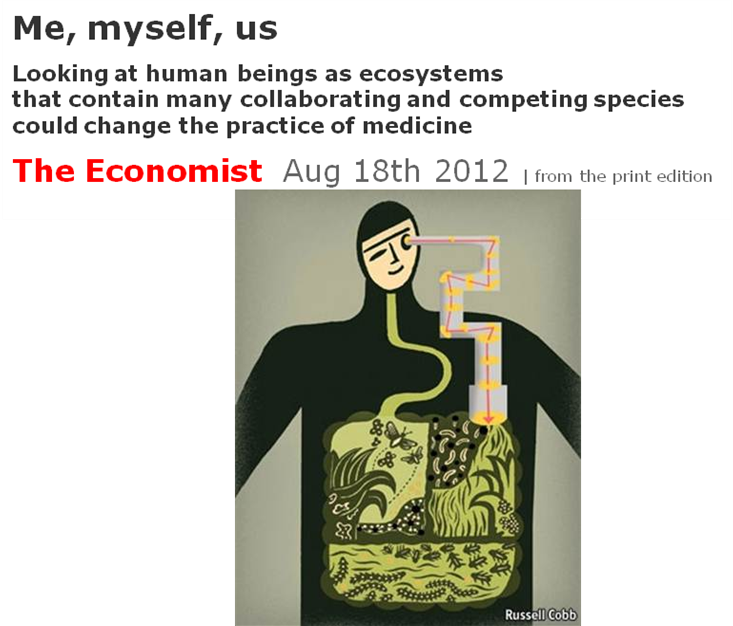 Microbiom- microbiota
9/29/2014
Kommunikáció a microbiomon belül
quorum sensing
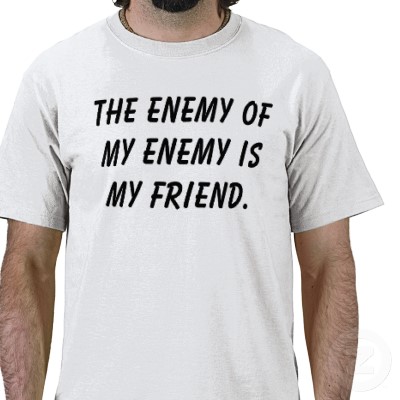 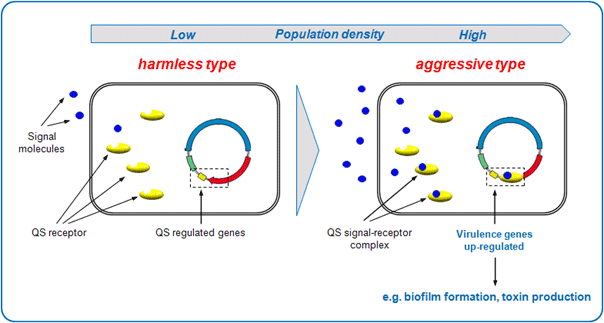 *
*
*
*
9/29/2014
i.e. N butyril-homoserine lacton, Br-furanon,e N 3-oxo-dodecanoil-HL, etc. metabolites
www.eduvital.net
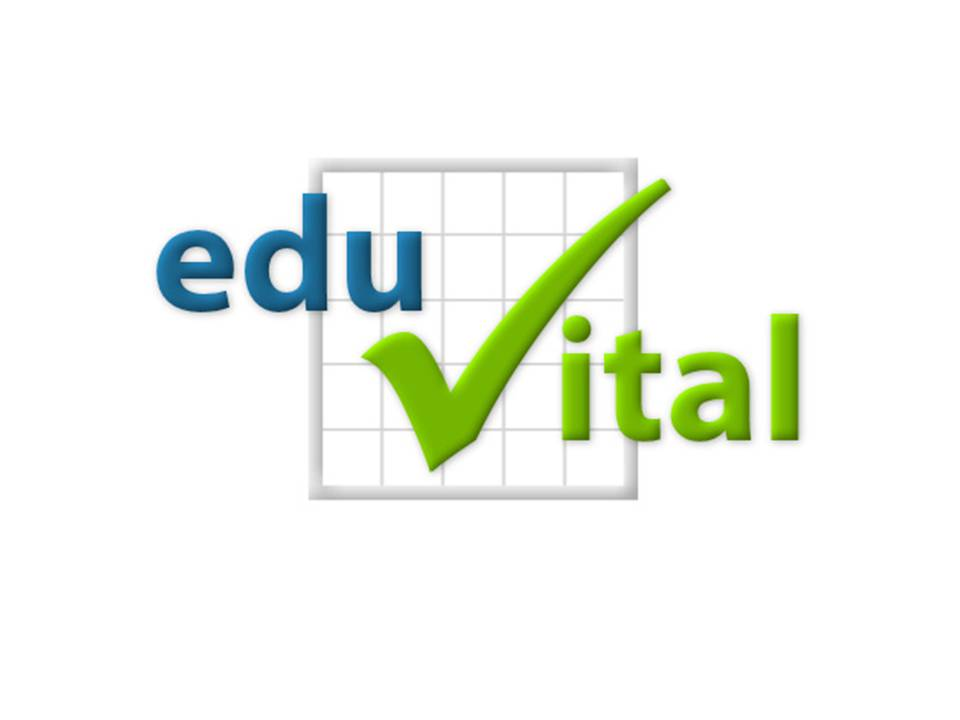 Ismerje meg az EDUVITAL NET képzéseit, programjait, célkitűzéseit! 
Csatlakozzon hozzánk! 
 
EDUVITAL NET Nonprofit Egészségnevelési Társaság 
1089 Budapest, Nagyvárad tér 4. 
+36 (1) 459 1471, +36 (1) 210 2929 
www.eduvital.net 
info@eduvital.net                                                      andras.falus@eduvital.net
Az EDUVITAL  főbb tevékenységei
OKTATÁS

Semmelweis Egyetem Egészségtudományi Kar (4. félév)
ELTE Tanító és Óvóképző Kar (2. félév)
Pázmány Péter Katolikus Egyetem Hittudományi Kar (3. félév)
Károli Gáspár Református Egyetem ( blokkszeminárium)
Evangélikus Hittudományi Egyetem (2 blokkszeminárium)
 Cigányfalvak
PUBLIKÁCIÓ-MÉDIA

 Élet és Tudomány- önálló rovat, heti egy cikk 76 hete
 Gyermeklét- közös  e.lap  a Házi Gyermekorvosok Egyesületével
MR1
EMMI-feladatok

 Pedagógus Életpályamodell
 Lelki Egészség Országos Program
Mit tanítanak az EDUVITALmunkatársai?
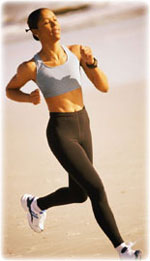 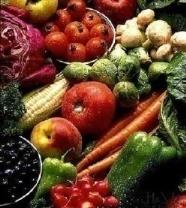 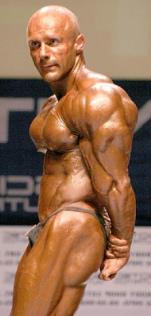 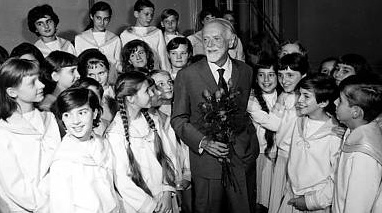 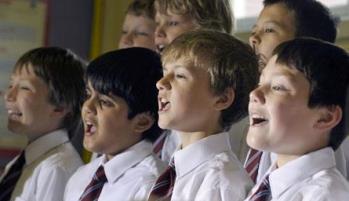 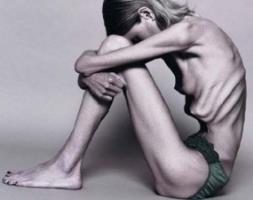 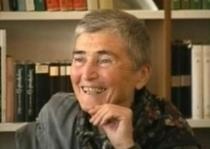 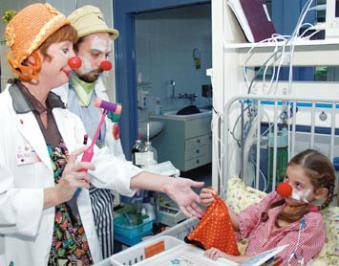 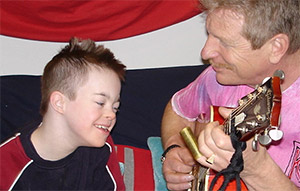 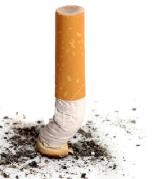 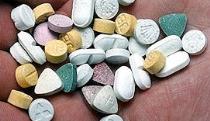 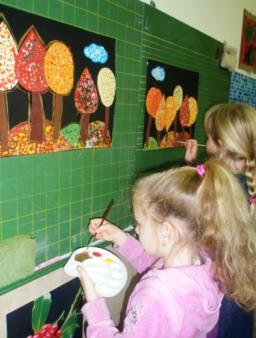 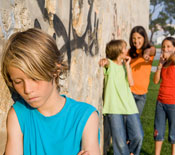 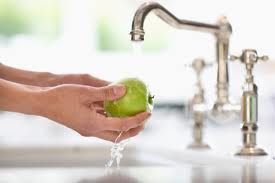 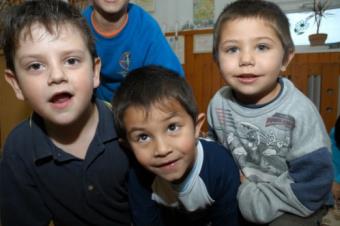 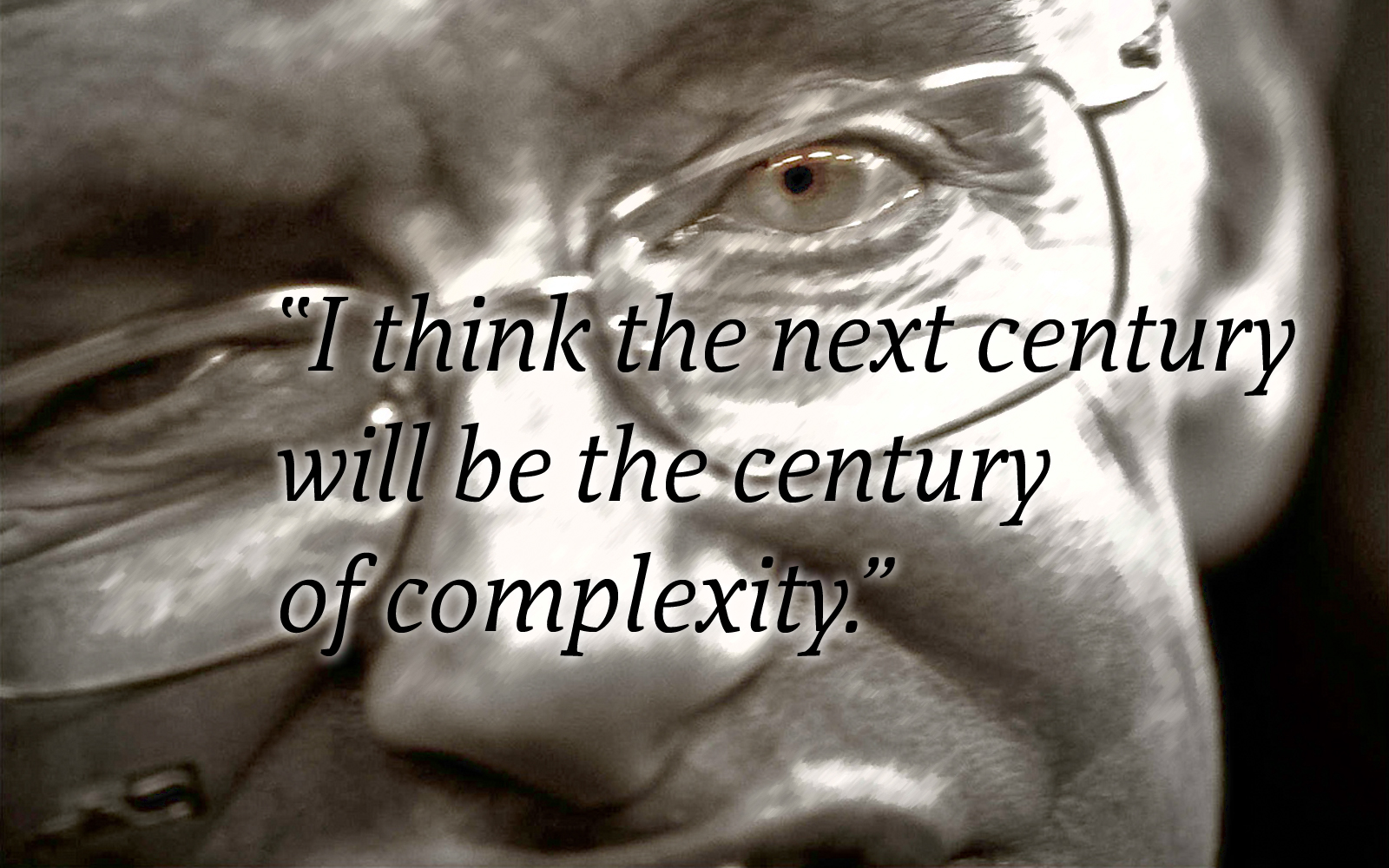 Stephen Hawking
January 23, 2000`
Network Science: Introduction 2012